Inclusive Smart Cities
BREADS Bangalore
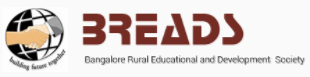 [Speaker Notes: Thank the panel for giving BREADS this opportunity and how glad we are to share our experience in establishing social inclusion in our target communities]
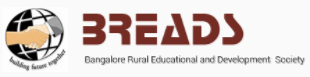 Introducing BREADS Bangalore
Development organization anchoring projects across Karnataka and Kerala since 1995
Vision - To build inclusive communities valuing rights, equity, equality and justice
Multi faceted strategies designed to suit local contexts, to benefit the most vulnerable women and children
2017/09/22
2
[Speaker Notes: Don Bosco is an international institution present in more than 132 countries with 15000 members. BREADS hails from this family of DB institutions that have changed the scape of social development in their respective regions with their expertise and concern for marginalized. BREADS has been in the field since …. to ascertain the rights of vulnerable women and children.
The processes of globalization, liberalization which further drove urbanization have resulted in widening social inequity, undermining entitlements of the people. Further adding to this disempowerment, is the prevalence of child labour, child marriage, child abuse, etc which persist despite the laws and values that condemn them. Hence, the need to visualize inclusive communities where every individual enjoyed their basic rights and lived a life of dignity.
BREADS has always acknowledged the need to implement strategies that transformed community attitudes internally. Beginning with rights education to sensitise everyday behavior towards children and other vulnerable sections, a range of interventions have been tried over the decades, suiting the needs of the local communities. Every issue or need identified has been exhaustively analysed through participatory methods and actions so planned at different levels to ensure a sustainable impact. (Eg: Rescue of street children, CREAM)]
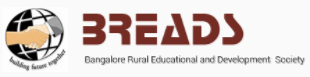 Scoping of BREADS’ Work
Education promotion, rescue & rehabilitation, elimination of child labour & child marriage, skill training & placement; CREAM

Entrepreneurship promotion, Awareness on rights, micro finance

Health care, housing for marginalised families, empowerment through awareness and capacity building
Children & Youth


Women


Community
2017/09/22
3
[Speaker Notes: With children, rescuing them from vulnerable situations is our first priority. Adhering to the principles of UNCRC, interventions endeavor to protect and promote rights of children through different activities. Rescue and then rehabilitation of children (from street, labour, etc). Education is an inevitable block in this array – mainstreaming children who had discontinued their education for different reasons, providing basic education for illiterates, rescued children, providing assistance/amenities to children who need additional support to continue education without dropping out have been the common strategies. Youth dropped out or those from slums who engage in street life are mobilized, counselled and put through professional skill training programmes, after which they are also placed in respectable jobs. While building the skill capital among dropouts/illiterates and making them productive, this effort ensures that inequity in access to formal education does not deprive them of an opportunity to work up the social ladder. Inform about peers also (Why is skilling important? – points from proposal doc)
With women, micro finance was a key strategy to help them become self reliant. Along side, rights awareness has made them more confident to confront situations; women are also educated on the rights of children as they belong to children’s inner circle and therefore the proximity to be able to protect their rights. Skill training also helped in entrepreneurship promotion, which in turn inculcated the culture of healthy decision making for the future of their children.
While children and women are the most vulnerable in a community, working with them in isolation cannot yield sustainable impact. (Eg: case of child marriages) It is essential to work with communities and help them resolve issues pertaining to entitlements so that the overall benefits also improve the quality of life for all the residents. Awareness building, most of all capacity building of communities in this respect was the crucial aspect as this entailed the possibility of envisaging their choices in development as a unit. (Reference – Development as Freedom, Amartya Sen)]
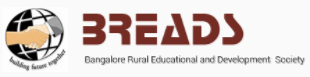 Scoping of BREADS’ Work
Interventions at multiple levels – grass root, district and state level
Engaging with different stakeholders at all levels – convergence in planning and execution with both government and civil society
Successful engagement with corporates since 12 years
2017/09/22
4
[Speaker Notes: BREADS’ interventions are not planned in isolation for a target group, nor are they implemented with disregard to what the state machinery could yield. Systemic issues are apparent and therefore, they can also come in the way of civil society’s efforts. Therefore, BREADS has always intended to bridge this distance, so that efforts from either side benefited the communities, and thus a long term change can result. Eg: 1098’s popularity due to CREAM. We work with people at the grassroots, who are both beneficiaries and partners, officials at the district and state level (Dept of Social Welfare, KSCPCR, Dept of WCD, etc) who can enable us to widen the reach and also other like minded partners from civil society (Unicef). Common interests (and strengths/capacities) from all these stake holders help devise an elaborate strategy that can yield the best results against our objectives. It is this vision that has led us to collaborate with international agencies as well, like the Germany’s Federal Ministry of Economic Cooperation and Development and DB Mondo.
In so doing, BREADS has practiced and promoted the idea of convergence in planning and implementing interventions. 
Corporates (Accenture, Tech Mahindra, Scheilder, Oberoi group of hotels, to name a few) also joined the board through their social responsibility initiatives encouraging us to skill and place young work force in different jobs.
BREADS continues to exhaust all linkages in its stakeholder map in order to bring about the maximum outreach.]
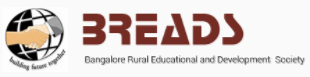 Impact of BREADS’ Work
Presence in both states
Reach – Every Year
Skill training centres – 29
Community Development Centres – 17
Rehabilitation centres – 13
Orphanages - 6
13000 children rescued from street and labour
25000 children in urban slums and rural villages benefit through education and rights based projects
5000 women empowered through livelihood programmes 
7000 youth skilled (formal and non formal) and placed in jobs
2017/09/22
5
[Speaker Notes: Add the video link.
Number of projects implemented in 2016-2017 from annual report.]
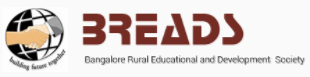 Smart Cities Mission
Scenario
The current rate of urbanisation, rurbanisation and the emergence of 'right to the city' perspective
The urban eco system  and the need for inclusive urbanisation

Opportunity 
No singular definition is imposed
Localised funds and planning
Region specific intervention - improving the quality of life in cities for all residents 
Betterment of physical, social, economic and environmental infrastructure at regional level; let’s not forget the thriving social enterprises in the slums
2017/09/22
6
[Speaker Notes: Experts estimate that one in every three human beings will live in a slum by 2030. This reiterates the gravity of interaction between two dynamic processes – urbanisation and migration; “Rural to urban migration is by far the major component of urbanisation and is the chief mechanism by which urbanisation trends all the world-over has been accomplished”. Thence, the significance of peri urban spaces which can be either transitory or permanent. The continuum of urban-peri urban-and rural scenario must be fully mapped and thoroughly studied to comprehend all forward-backward linkages that can be enhanced under SCM initiatives. (During discussion, if needed, elaborate on the characteristics of peri urban spaces)
Given the unfortunate destruction of traditional livelihoods and the promises cities make, they are the key to sustainability. Well acknowledged and iterated by the New Urban Agenda and the emergence of Right to City perspective, advocating the right of the marginalised to a dignified life.
There certainly is a consensus on general urban challenges and the larger understanding that issues need holistic approaches to bring about long term transformative changes. Hence, initiatives under SCM cannot be envisaged as mere projects, but as part of an evolving system that accommodates the changing characteristics of a city and its population.
 According to a new book by a group of Demographers working with the Washington – based United States national research Council (NRC), the lion’s share of the world population 
increase over the next 25 years will be in towns and cities with fewer than one million people. They expect these places to account for 60 percent of the developing country urban population. The scale of redistribution of people in search of jobs within and between cities…. - is vast! Integrating them must be a key concern for the SCM – spacially, socially and economically (elaborate if needed)
Opportunity section – elaborate from bullet points above; avoid repetition; emphasise on the huge hidden economy within the informal settlements/slums in the cities – thriving enterprises]
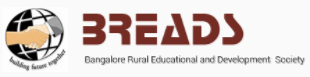 Inclusion – The Crucial Interface
Transition in the concept - from creating cities from scratch to improving small areas in existing cities
Genuine lack of understanding of exclusion and its manifestations 
New management models that can help resolve the problem of 'exclusion’ (Eg: PDS revamp in Chhattisgarh, Kudumbashree in Kerala); informality relating to work is matched by an informalisation of governance 
Integrating ‘equity’ with the urban agenda 
Inequity exacerbates already existing urban challenges
Need of the hour - Urbanisation that is people centred
2017/09/22
7
[Speaker Notes: Scale jumping in India – we are not following the cycle of urbanisation, sub urbanisation, counter urbanisation and re urbanisation – as it happened in Europe. So the pressure on resources is imperative, given the intent and scale of impact envisaged under our urban agenda. This possibly explains the transition in comprehending SCM. Whether greenfield or brownfield, area based or pan city initiatives, is a moot point. Within the existing framework, can we not think of social objectives that prevent exclusion of specific communities in the long run?
Exclusion is yet to be fully understood – it results due to failure in programme implementation (like in the enrolment of beneficiaries for PDS or RSBY, etc) and the dynamics of urban poverty (one event of CHE and the family is pushed to BPL). Reorganising basic services in a way that reaches out to all classes of residents is in itself an onerous task. Can the new initiatives complement the provision of these services, without affecting any section of the city’s residents?
Social thinking from the start - Whom is the city built for? For every individual from haves and have nots – abled or differently abled, every new entrant, every disempowered person, every aspiring youngster, every child in a healthy family and on the street, every woman, every aged person. This is precisely why the idea of letting states decide their focus under SCM is appreciated – it allows them to work on local innovations/strategies for local conditions and prioritise their pressing needs (SHINE India’s G-Filter project with potters). This focus on inclusion is strengthened by the assertion that “equity is both a moral obligation and a central element of social justice, and becomes part of transformative change.” (Reference: SDG discussion on cityfix website) (Also use examples like Aligarh initiative to become an international lock city and Jaipur’s initiative to engage 30,000 rag pickers under SCM).
Bringing in social objectives to establish equity and inclusion within the scope of SCM is only the first, right step in enabling people centred urbanization. The onus is on us to transform every innovation in our way – technical and social – into instruments that fight inequity and bring about behavioral transformation (Eg: water meters to show wastage and usage data??)]
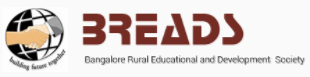 Cases demonstrating Inclusion
All abilities children park in Vishakapatnam
Migrant Desk in Kerala
Integrated neighbourhoods in Brazil to end social conflicts
Free feeder buses in Bogota, Combodia
3D Soundscape navigation headset for visually challenged
2017/09/22
8
[Speaker Notes: (Don’t give details of programme – only the impact on social equity; the connects and linkages)

While talking about migrant desk in Kerala do mention about the informality and instability in the very nature of migrants’ survival in the cities. 9/10th of all employment in India is informal. The informal sector is not separate but in a symbiotic relationship with the formal sector. (Avoid if an overt discussion on migrants is already underway from earlier presentations)]
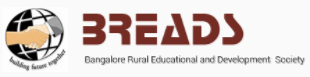 Potential for Collaboration
Research/Survey & Entry into communities – to understand dynamics of urban expansion and the associated social cost 
Examine lessons from earlier urban development programmes from the beneficiary communities
Development of social objectives; multidisciplinary to transdisciplinary problem solving approaches
Stakeholder mapping
Community mobilisation for engagement & awareness building
Mapping migrant intensity – micro, meso linkages in the peripheries and the movement of vulnerable groups
Inclusive urban planning – horizontal convergence; lessons from established models of stakeholder engagement
2017/09/22
9
[Speaker Notes: Present these in tandem with strengths of BREADS. Can accordingly elaborate during the ensuing discussion.]